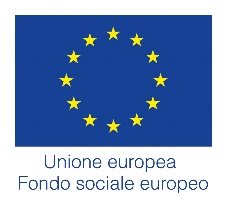 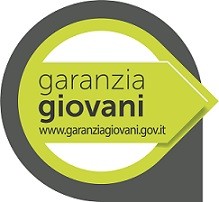 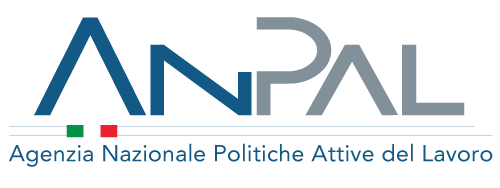 #SELFIEmployment
CONVEGNO RICCATI-LUZZATTI
Treviso, sabato 14 dicembre 2019 dalle ore 9:00 alle ore 12:45
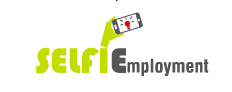 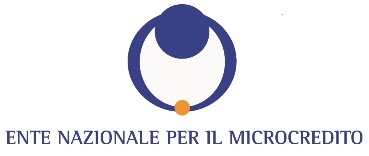 Strumento Finanziario
Il Fondo SELFIEmployment è uno strumento finanziario predisposto per sostenere la nascita di piccole iniziative imprenditoriali promosse dai NEET (Not in Education, Employment or Training), giovani non più inseriti in un percorso scolastico/formativo ma neppure impegnati in un’attività lavorativa.

La gestione è affidata dal Ministero del Lavoro e delle Politiche Sociali ad Invitalia, sulla base di un Accordo di Finanziamento stipulato in data 11 dicembre 2015 con il Ministero del Lavoro e delle Politiche Sociali.
SELFIEmployment
L’obiettivo è di sostenere la nascita e la crescita di nuove imprese su tutto il territorio nazionale attraverso l’attivazione di «politiche attive del lavoro» per superare le difficoltà di accesso al credito ordinario da parte di categorie di soggetti svantaggiati. Le agevolazioni sono concesse ai sensi e nei limiti del regolamento «de minimis» sotto forma di finanziamento agevolato senza interessi e non assistito da nessuna forma di garanzia reale e/o di firma, della durata massima di sette anni e di importo pari al 100% della spesa ammissibile; quest’ultima non può superare il limite massimo di € 50.000.
Destinatari finali
Possono accedere alla misura i NEET che alla data di presentazione della domanda devono:
avere compiuto il 18esimo anno di età;
non frequentare un regolare corso di studi (secondari superiori, terziari non universitari o universitari) o di formazione;
non essere inserito in tirocini curriculari e/o extracurriculari; 
essere disoccupato ai sensi dell’articolo 19, comma 1 e successivi del decreto legislativo 150/2015 del 14 settembre 2015;
avere residenza sul territorio nazionale;
avere aderito al Programma Garanzia Giovani.
Novità per i destinatari finali
Ai sensi del nuovo Avviso possono presentare la domanda i NEET iscritti al programma Garanzia Giovani indipendentemente dalla loro partecipazione ai corsi di accompagnamento di cui alla misura 7.1 del PON IOG.
I NEET che hanno anche partecipato e concluso il percorso di accompagnamento di cui alla misura 7.1 del PON IOG conseguono una premialità pari a 9 punti nell’attribuzione dei punteggi di valutazione della domanda.
I NEET che non hanno partecipato e concluso il percorso di accompagnamento di cui alla misura 7.1 del PON IOG dovranno necessariamente corredare la domanda con il Documento di Approfondimento Istruttorio (format presente negli allegati alla domanda).
Destinatari finali
I NEET possono presentare la domanda di ammissione alle agevolazioni in forma di: 

imprese individuali, associazioni professionali o società costituite da non più di 12 mesi rispetto alla data di presentazione della domanda purché inattive;
imprese individuali o società non ancora costituite, a condizione che si costituiscano entro 60 giorni dall’eventuale provvedimento di ammissione.

Le forme societarie/associative devono essere costituite da persone fisiche.

Non sono ammesse le iniziative che prevedono il rilevamento di azienda già esistente né il rilevamento di ramo d’azienda.
Attività finanziabili
Sono ammissibili le iniziative riferibili a tutti i settori della produzione di beni, fornitura di servizi e commercio, anche in forma di franchising, quali ad esempio: 
turismo (alloggio, ristorazione, servizi) e servizi culturali e ricreativi;
servizi alla persona;
servizi per l’ambiente;
servizi ICT (servizi multimediali, informazione e comunicazione);
risparmio energetico ed energie rinnovabili;
servizi alle imprese;
manifatturiere e artigiane;
imprese operanti nel settore della trasformazione e commercializzazione di prodotti agricoli, ad eccezione dei casi di cui all’articolo 1.1, lett. c), punti i) e ii) del Reg. UE n. 1407/2013;
Commercio al dettaglio e all'ingrosso.
Sono esclusi i settori della pesca e dell’acquacultura, della produzione primaria in agricoltura, le attività riguardanti le lotterie, le scommesse, le case da gioco.
Agevolazioni concedibili
Le agevolazioni sono concesse in forma di un finanziamento agevolato senza interessi e non assistito da nessuna forma di garanzia reale e/o di firma della durata di 7 anni rimborsabile con rate mensili posticipate, così articolate:
Microcredito – per tutte le iniziative che prevedono spese ammissibili per la costituzione e l’avvio della nuova iniziativa comprese tra 5.000 – 25.000 euro al netto dell’IVA, le agevolazioni consistono in un finanziamento pari al 100% del programma di spesa;
Microcredito esteso – per tutte le iniziative che prevedono spese ammissibili per la costituzione e l’avvio della nuova iniziativa comprese tra 25.001 – 35.000 euro al netto dell’IVA, le agevolazioni consistono in un finanziamento pari al 100% del programma di spesa;
Piccoli prestiti – per tutte le iniziative che prevedono spese ammissibili per la costituzione e l’avvio della nuova iniziativa comprese tra 35.001 – 50.000 euro al netto dell’IVA, le agevolazioni consistono in un finanziamento pari al 100% del programma di spesa.
Spese ammissibili
Il sostegno finalizzato alla creazione di nuove imprese potrà assumere la forma di investimenti materiali e immateriali nonché di capitale circolante. 
Le spese di investimento, regolarmente documentate, possono riferirsi alle seguenti voci:
attrezzature, macchinari, impianti e allacciamenti; 
beni immateriali ad utilità pluriennale, ad eccezione di brevetti licenze e marchi ivi comprese fee di ingresso per le iniziative in franchising; 
ristrutturazione di immobili entro il limite massimo del dieci per cento del valore degli investimenti ammessi.
I beni e le opere devono essere direttamente collegati al ciclo produttivo e strettamente funzionali all’esercizio dell’attività.
Inoltre, saranno considerate ammissibili al finanziamento dell’iniziativa le spese per l’avvio dell’attività strettamente funzionali all’esercizio dell’impresa, concernenti le seguenti voci:
materie prime, materiale di consumo, semilavorati e prodotti finiti, nonché altri costi inerenti al processo produttivo; 
utenze e canoni di locazione per immobili; 
prestazioni di garanzie assicurative funzionali all’attività finanziata; 
salari e stipendi.
Specifiche sulle spese ammissibili
Le attrezzature, i macchinari e i beni strumentali devono essere nuovi di fabbrica. E’ possibile ammettere alle agevolazioni anche beni usati purché forniti da rivenditori autorizzati (usato garantito) che non siano stati oggetto di precedenti agevolazioni pubbliche e offrano idonee e comprovate garanzie di funzionalità.

L’acquisto di autovetture/automezzi è ammissibile limitatamente ai mezzi dedicati, indispensabili per l’attività d’impresa. 

Le spese per risorse umane inerenti oneri e retribuzioni sono ammissibili solo qualora su quella risorsa umana non siano già stati concessi sgravi contributivi o bonus assunzionali in base a leggi nazionali o regionali o a progetti a finanziamento statale e/o regionale, nel periodo di durata del finanziamento affinché non sussistano delle sovrapposizioni di finanziamento per la medesima unità lavorativa.
Le spese saranno ammesse alle agevolazioni se risultano effettuate nel periodo intercorrente tra la data di presentazione della domanda (trasmissione on-line) e il termine ultimo per il completamento del programma di spesa approvato.
I pagamenti delle spese ammesse alle agevolazioni dovranno essere effettuati solo con bonifico bancario, RID, RIBA assegni bancari non trasferibili comprovati da microfilmatura e assimilabili, utilizzando il conto corrente dedicato alla realizzazione del programma intestato ai destinatari finali. E’ escluso l’uso dei contanti, tranne che per il pagamento delle utenze secondo i limiti stabiliti dalle normative vigenti per i pagamenti in contanti.
Spese non ammissibili
Non sono ammissibili le spese relative a mezzi di trasporto merci su strada da parte di imprese che effettuano il trasporto di merci su strada per conto terzi.

Non sono ammissibili le spese relative a beni o servizi acquistati da fornitori con cui intercorrano rapporti di controllo o di collegamento o nella cui compagine sociale siano presenti soci o titolari di cariche nell’ambito del destinatario finale, o coniugi e familiari conviventi. Per quanto riguarda i destinatari finali persone fisiche tra questi e i fornitori non devono intercorrere rapporti di coniugio ovvero di familiari conviventi. Tali attestazioni sono rese in forma di Dichiarazione Sostitutiva di Atto Notorio (DSAN).

Sono altresì escluse le seguenti tipologie di spese:
gli interessi passivi;
l'imposta sul valore aggiunto recuperabile.
Tutoring
Il destinatario finale può accedere inoltre ad un beneficio reale fino ad un valore massimo di euro 5.000 a partire dall’accettazione del provvedimento di ammissione e per tutta la durata del processo attuativo, nel quale viene accompagnato da un tutor che fornisce supporto ed assistenza. In particolare, il percorso di tutoraggio si sviluppa in : 
Incontri individuali e collettivi - volti all’accrescimento delle competenze del NEET e al contempo finalizzati ad accompagnare lo stesso nella predisposizione della documentazione necessaria all’espletamento degli adempimenti amministrativo/contabili legati al business, nonché all’espletamento degli obblighi contrattuali connessi alla fruizione delle agevolazioni finanziarie;
Assistenza continuativa - a richiesta del destinatario finale, anche in modalità telematica, relativamente a temi specifici quali, ad esempio, gli aspetti finanziari, il marketing, l’organizzazione, l’amministrazione e il controllo di gestione;
Moduli formativi on-line - attraverso la somministrazione dei moduli formativi Invitalia garantisce un livello di competenze di base (c.d. pillole formative) funzionali all’esercizio di un’attività di autoimpiego.
Modalità di presentazione della domanda
Le domande di finanziamento possono essere presentate esclusivamente attraverso la procedura informatica messa a disposizione sul sito internet www.invitalia.it e dovranno essere firmate digitalmente dal legale rappresentante delle società già costituite al momento della presentazione, ovvero dalla persona fisica proponente per conto della società costituenda in qualità di futuro rappresentate legale delle società.
La domanda unitamente agli altri allegati richiesti, pena decadenza, deve essere corredata dal documento attestante l’avvenuta partecipazione e conclusione del percorso di accompagnamento di cui alla misura 7.1 del PON IOG, ovvero in caso di mancata partecipazione a tale percorso, dal documento di approfondimento istruttorio.
Al termine della procedura di compilazione del piano di impresa e dell’invio telematico della domanda e dei relativi allegati, alla stessa verrà assegnato un protocollo elettronico.
La partecipazione di uno stesso Soggetto a più domande di finanziamento comporterà l’esclusione delle domande presentate successivamente.
Istruttoria delle domande
Le domande di finanziamento, corredate del piano d’impresa, sono valutate secondo l’ordine cronologico di presentazione; il provvedimento di ammissione o di non ammissione alle agevolazioni è adottato entro 60 giorni dalla data di presentazione della domanda, fatti salvi i termini previsti dalla legge 7 agosto 1990, n. 241 e successive modifiche e integrazioni nei casi di comunicazioni dei motivi ostativi di cui all’articolo 10 bis della suddetta legge.
L’esame istruttorio è volto ad accertare la completezza e la conformità formale della documentazione presentata, a verificare la sussistenza dei requisiti di accesso alle agevolazioni e a valutare nel merito le proposte progettuali, valutando altresì l’ammissibilità delle spese richieste in termini di funzionalità/congruità rispetto all’attività proposta, provvedendo, laddove necessario, a ridurne l’ammontare e, conseguentemente, a ricalcolare l’importo dell’agevolazione concedibile configurando in tal modo l’esatta collocazione del finanziamento agevolato concedibile nella adeguata tipologia (microcredito, microcredito esteso e piccoli prestiti). 
Si attribuisce una premialità di 9 punti sul punteggio complessivo, che concorre alla determinazione della soglia minima di accesso, ai NEET che hanno concluso il percorso di accompagnamento di cui alla Misura 7.1 del PON IOG in coerenza con l’idea di impresa presentata.
In caso di valutazione positiva del piano d’impresa Invitalia adotta il provvedimento di ammissione alle agevolazioni. I destinatari finali hanno 60 giorni dalla comunicazione dello stesso per trasmettere la documentazione necessaria al perfezionamento del provvedimento (costituzione della società, apertura partita IVA, accreditamento presso il franchisor, contratto di locazione etc.).
Modalità di erogazione delle agevolazioni 1/2
Microcredito - L’erogazione delle agevolazioni avviene in un’unica soluzione mediante bonifico bancario, successivamente all’avvenuto perfezionamento del provvedimento di ammissione. I destinatari finali dovranno provvedere alla restituzione del finanziamento con rate mensili a decorrere dal sesto mese successivo alla data di erogazione delle agevolazioni.

Microcredito esteso - L’erogazione delle agevolazioni avviene in due fasi:
Anticipo - pari ad euro 25.000 mediante bonifico bancario, successivamente al perfezionamento del provvedimento di ammissione. I destinatari finali dovranno provvedere alla restituzione del finanziamento con rate mensili a decorrere dal sesto mese successivo alla data di erogazione delle agevolazioni;
Saldo - entro diciotto mesi dal perfezionamento del provvedimento a fronte dell’avvenuto completamento e pagamento del programma di spesa ammesso. Con l’erogazione delle agevolazioni viene comunicato al destinatario finale il nuovo piano di restituzione del finanziamento che decorre dal mese successivo alla data di erogazione del saldo.
Modalità di erogazione delle agevolazioni 2/2
Piccoli prestiti - Le agevolazioni potranno essere erogate in modalità frazionata:
un primo stato avanzamento lavori, se richiesto dal destinatario finale, entro tre mesi dal perfezionamento del provvedimento, non superiore al 50% delle spese previste dal programma approvato mediante la presentazione di documenti di spesa di pari valore anche non quietanzati; 

una richiesta di saldo (ovvero in un’unica soluzione), entro diciotto mesi dal perfezionamento del provvedimento, a fronte del completamento e pagamento del programma di spesa. 

I destinatari finali dovranno provvedere alla restituzione del finanziamento con rate mensili a decorrere dal sesto mese successivo alla data di erogazione del saldo.
Presentazione della domanda
Relativamente all’integrazione dell’Avviso la domanda e il relativo business plan possono essere inviati dal 12 settembre 2016 alle 12.00 esclusivamente online, attraverso la piattaforma informatica di Invitalia.
Per richiedere le agevolazioni è necessario:
registrarsi  ai servizi online di Invitalia, indicando un indirizzo di posta elettronica ordinario;
una volta registrati, accedere al sito riservato per compilare direttamente online la domanda, caricare il business plan e la documentazione da allegare;
per concludere la procedura di presentazione della domanda è necessario possedere una firma digitale e un indirizzo di posta elettronica certificata (PEC).
Importante: è possibile controllare la validità della firma digitale sul portale dell’Agenda Digitale e su diverse applicazioni on line, come www.firma.infocert.it/utenti/verifica.php.
Le modalità di presentazione della domanda, i dettagli sugli incentivi e i criteri di valutazione sono descritti nell’Avviso Pubblico del Ministero del Lavoro.
Iter e tempi
Grazie per l’attenzione!
Stefano BattaggiaProgetto Selfiemployment / Referente Sr. Area NordestENM - Ente Nazionale per il Microcreditowww.microcredito.gov.it
stefano.battaggia@microcredito.gov.it cell. 3475839951
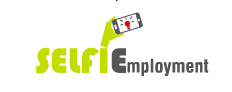 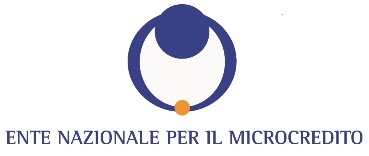